Histórico da qualidade das águas Superficiais UPGRH PJ1 (IGAM)
Piloto do Grupo de Enquadramento – CT-LO  
Dezembro de 2014
Elaborado pelo Setor de Águas Interiores da CETESB
Allan
Beatriz 
Fábio
Nelson
Grupo de parâmetros:
a) Matéria orgânica (OD e DBO)
b) Nutrientes (P Total, N Amon. e Clorofila)
c) Sólidos (Fe e Turbidez)
d) Microbiológico (E. coli)
Período de Estudo
Início: 2011
Término 2014
Localização dos Pontos
Pontos de amostragem
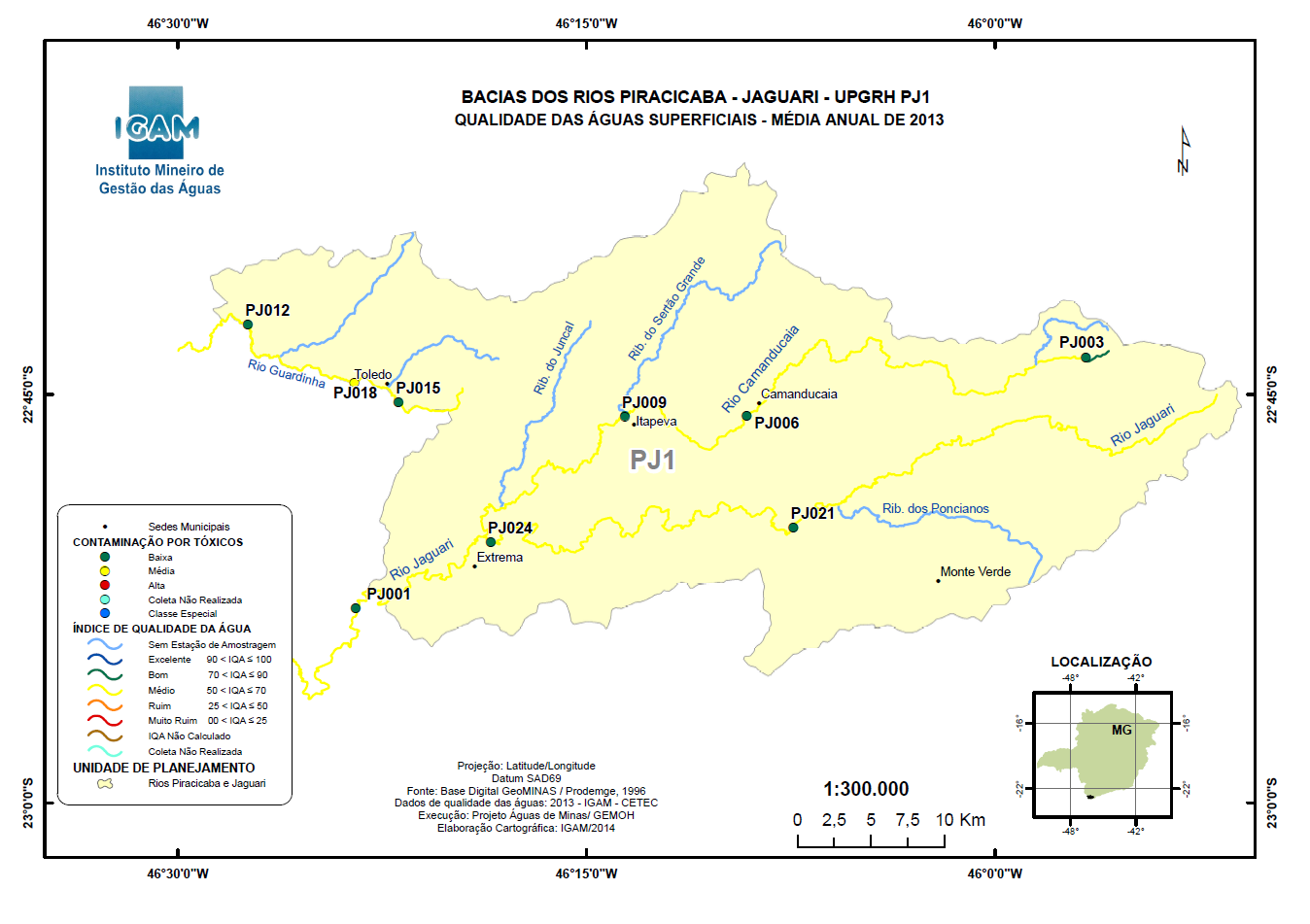 Trecho Classe 2
Ponto PJ001 (Rio Jaguari, em São Paulo)
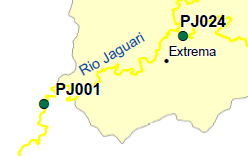 MG
SP
PJ001 – Oxigênio Dissolvido
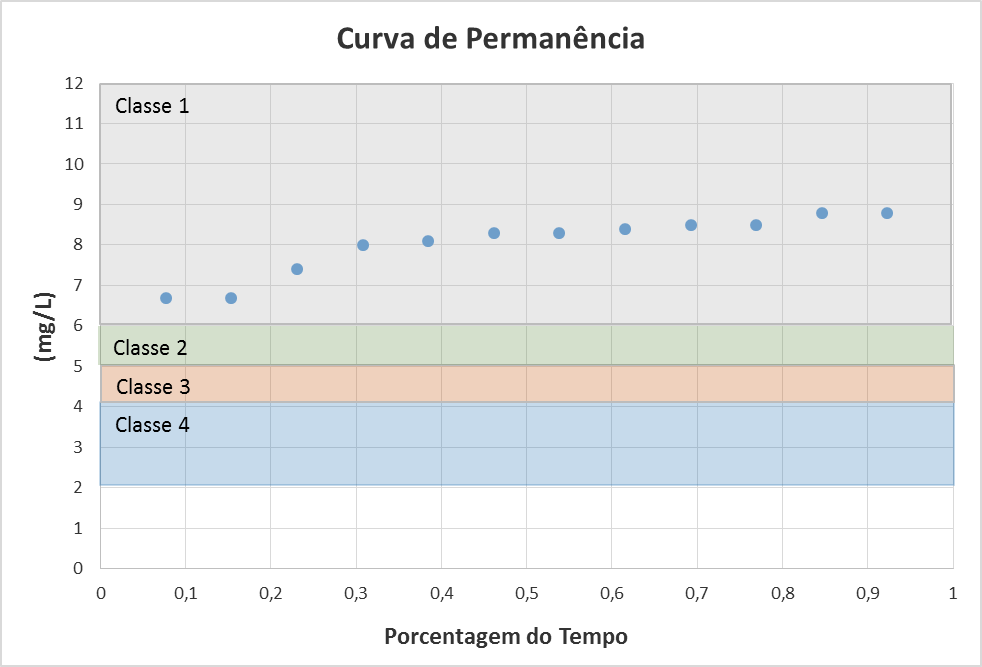 Percentual de Atendimento às Classes de Água
PJ001 – DBO 5,20
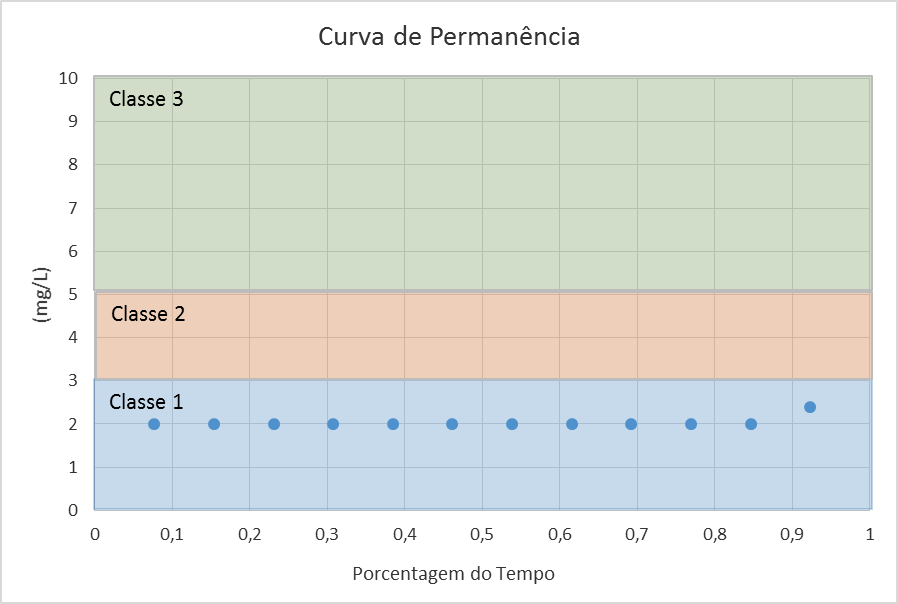 Percentual de Atendimento às Classes de Água
PJ001 – Fósforo Total
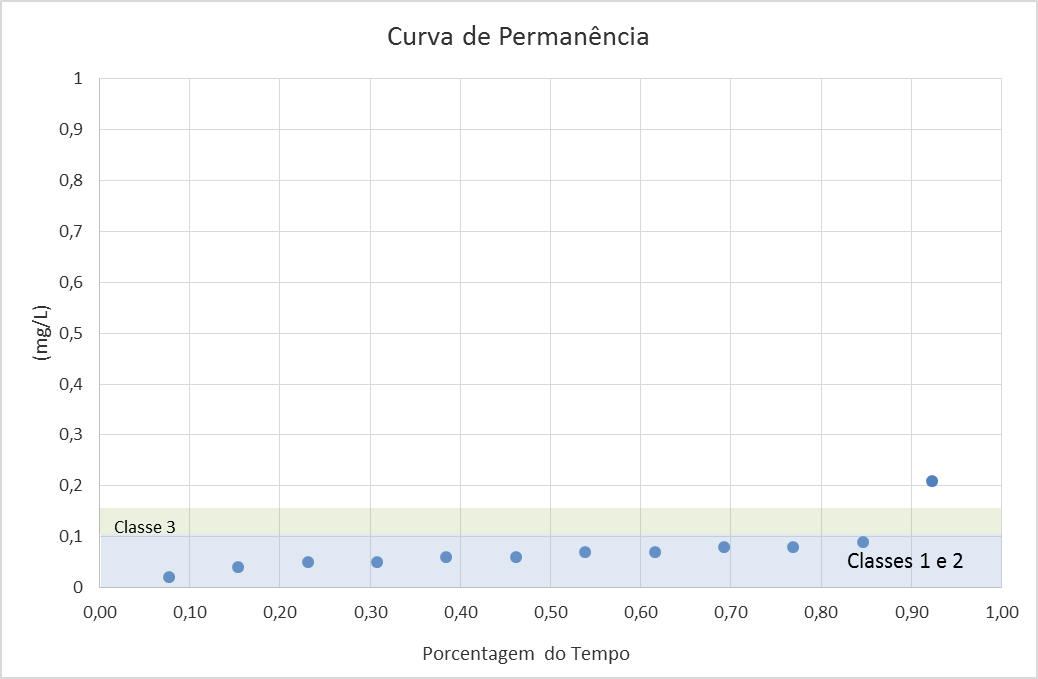 Percentual de Atendimento às Classes de Água
PJ001 – Nitrogênio Amoniacal
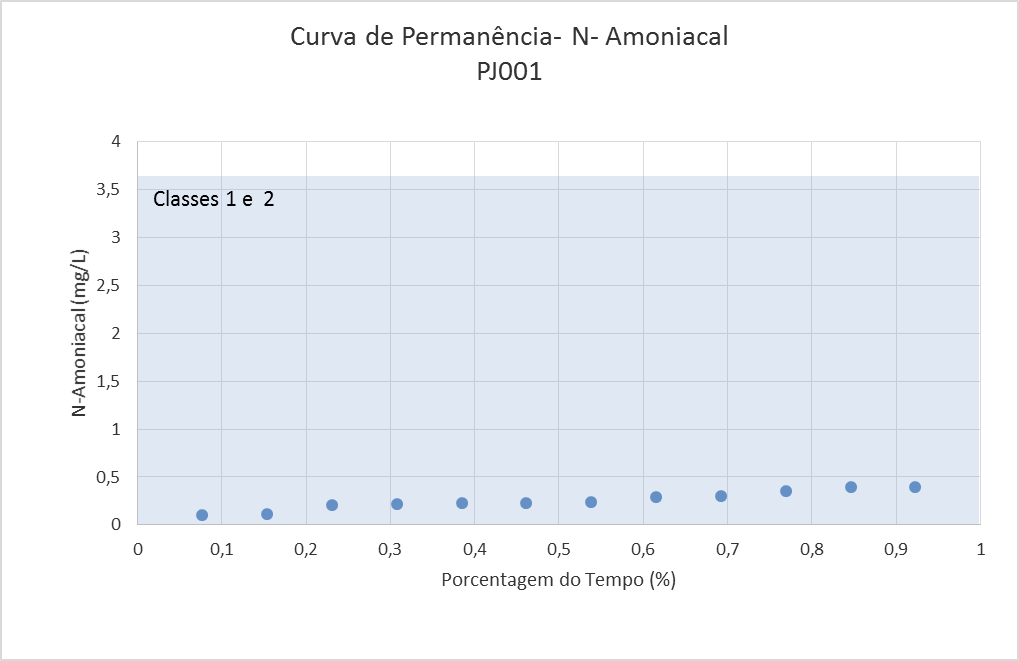 Percentual de Atendimento às Classes de Água
PJ001 – Clorofila-α
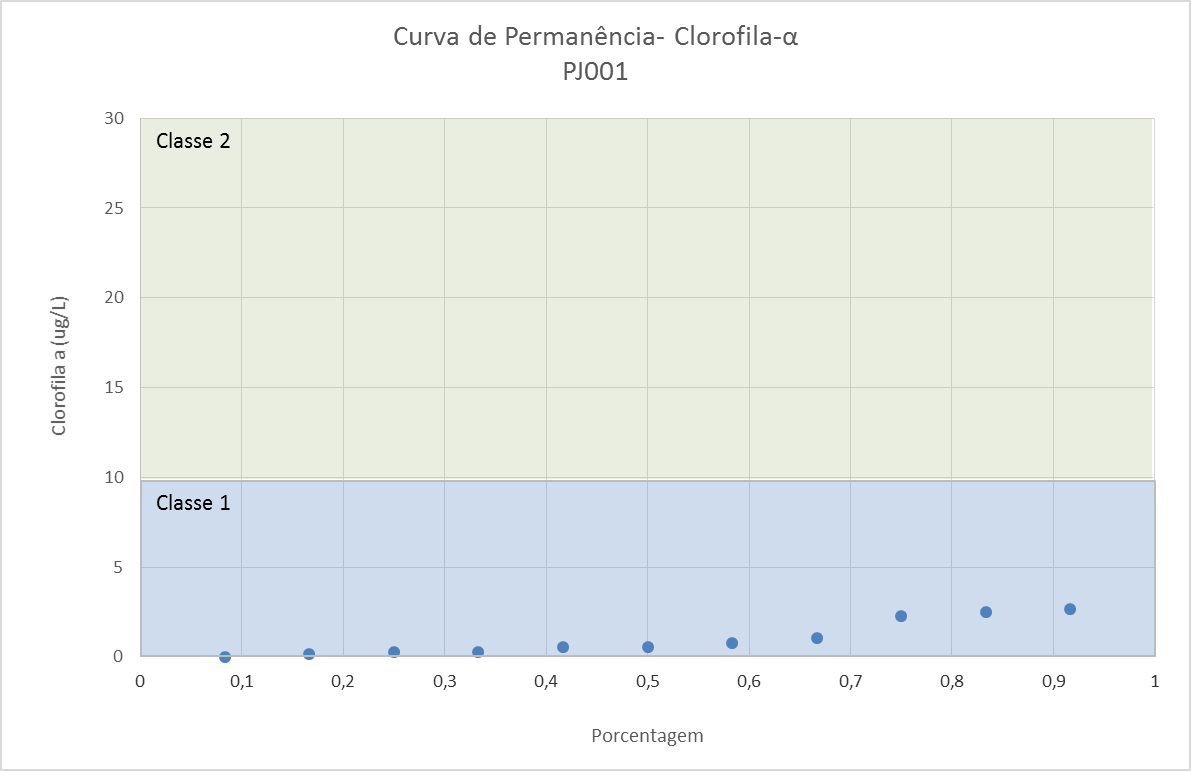 Percentual de Atendimento às Classes de Água
PJ001 – Ferro Dissolvido
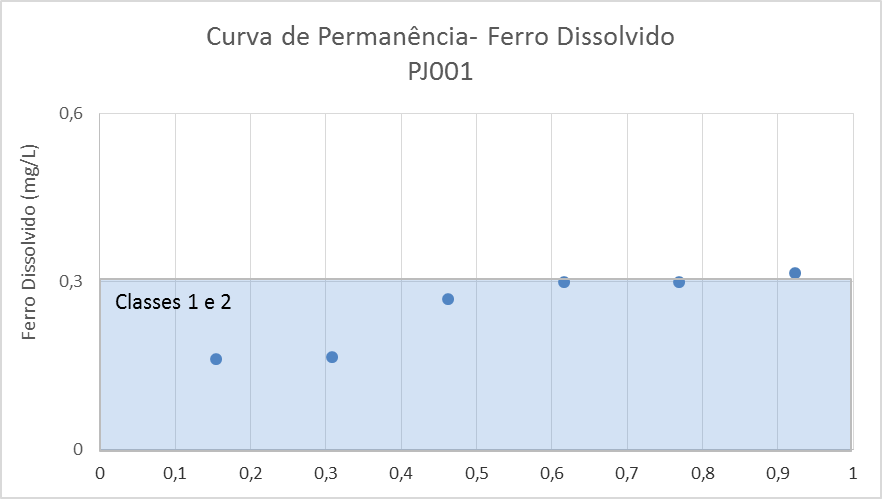 Percentual de Atendimento às Classes de Água
PJ001 – Turbidez
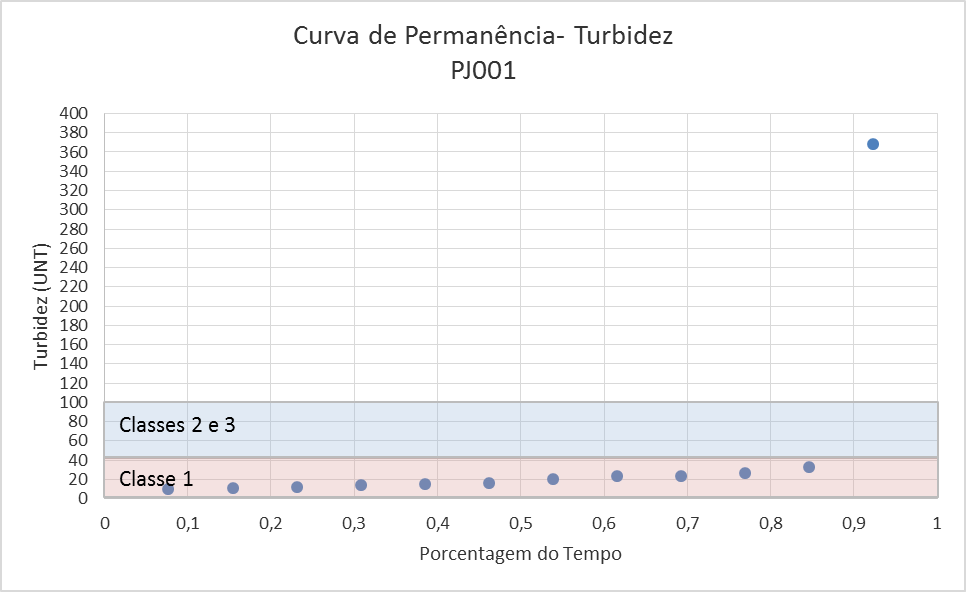 Percentual de Atendimento às Classes de Água
PJ001 – Turbidez: Comparação entre Períodos
PJ001 – Escherichia coli
Classe 3
Classe 2
Percentual de Atendimento às Classes de Água
Ponto PJ024 (Rio Jaguari, em Extrema-MG)
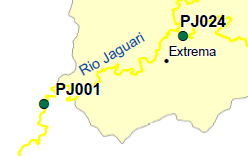 MG
SP
Classe 1
PJ024 – Oxigênio Dissolvido
Classe 2
Classe 3
Classe 4
Percentual de Atendimento às Classes de Água
PJ024 – DBO 5,20
Classe 3
Classe 2
Classe 1
Percentual de Atendimento às Classes de Água
PJ024 – Fósforo Total
Classes 1 e 2
Percentual de Atendimento às Classes de Água
PJ024 – Nitrogênio Amoniacal
Classes 1 e  2
Percentual de Atendimento às Classes de Água
PJ024 – Clorofila-α
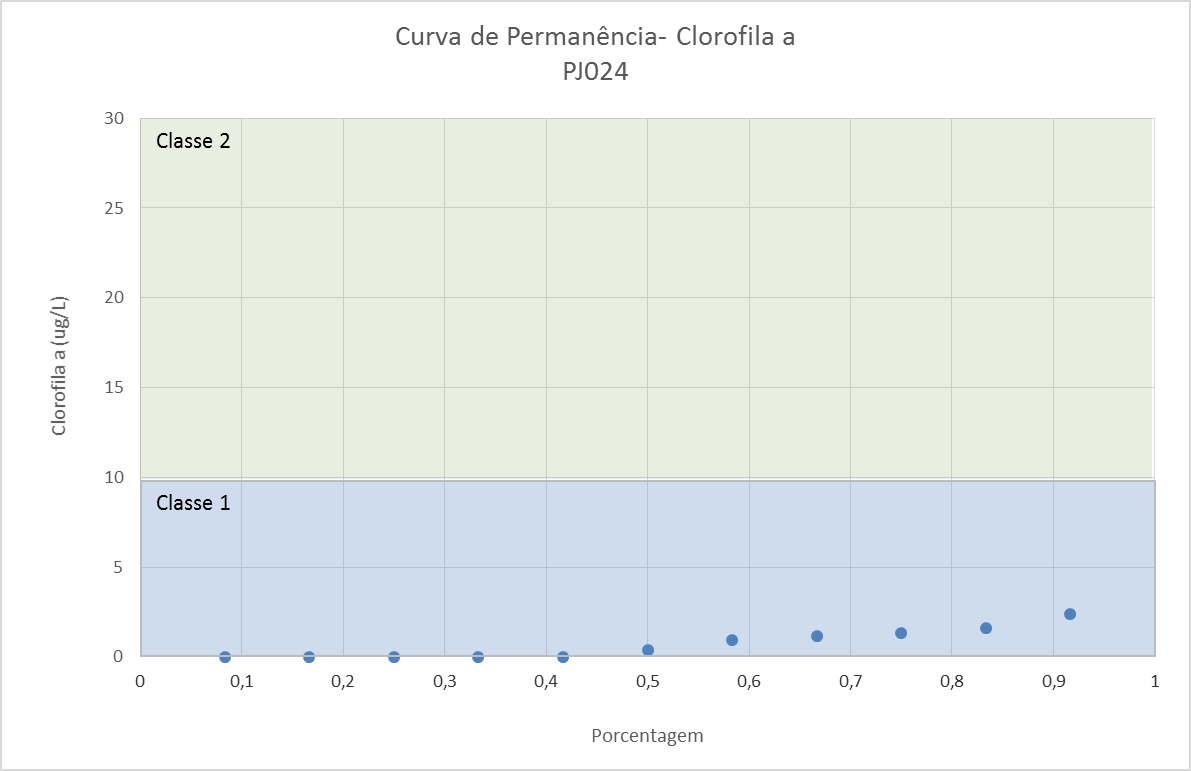 Percentual de Atendimento às Classes de Água
PJ024 – Ferro Dissolvido
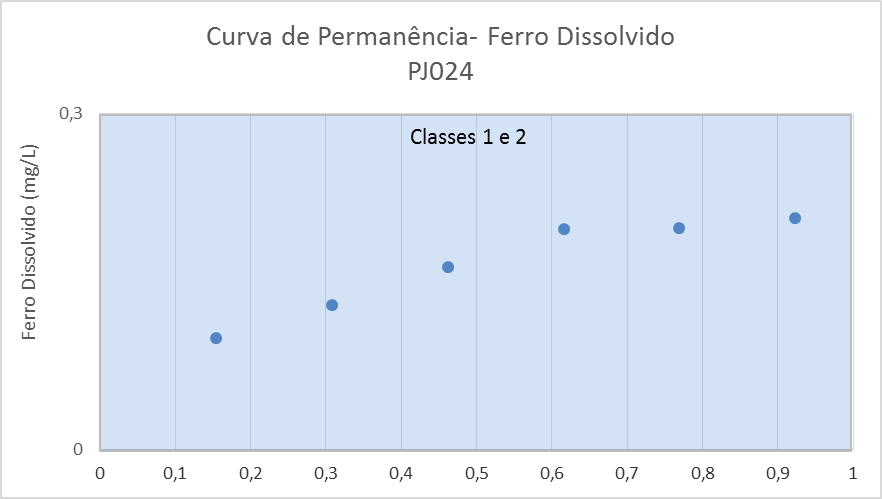 Percentual de Atendimento às Classes de Água
PJ024 – Turbidez
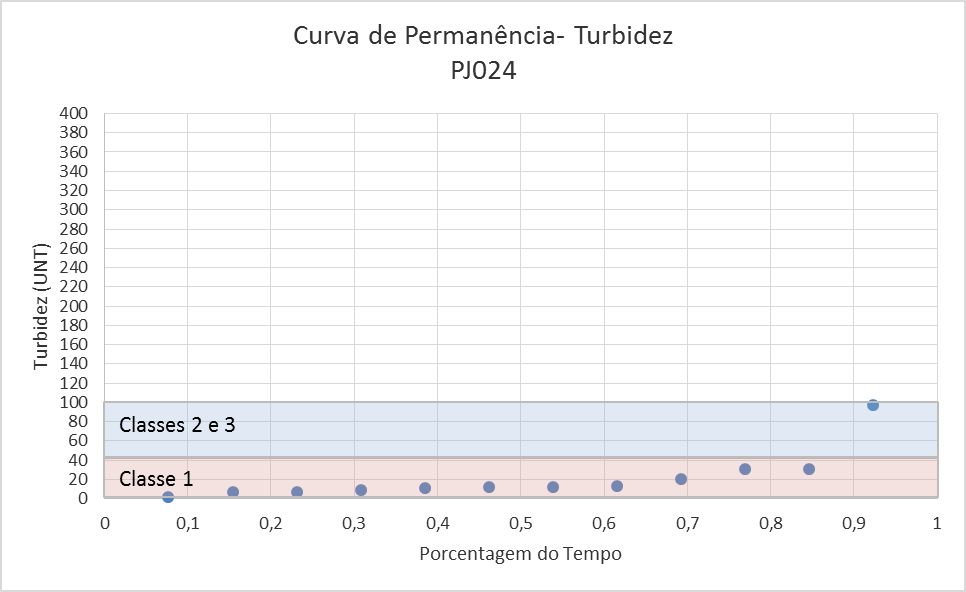 Percentual de Atendimento às Classes de Água
PJ024 – Turbidez: Comparação entre Períodos
PJ024 – Escherichia coli
Classe 3
Classe 2
Percentual de Atendimento às Classes de Água
Ponto PJ009 (Rio Camanducaia, em Itapeva-MG)
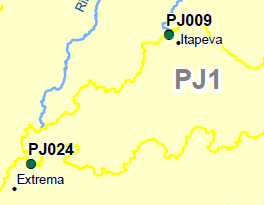 Classe 1
PJ009 – Oxigênio Dissolvido
Classe 2
Classe 3
Classe 4
Percentual de Atendimento às Classes de Água
Classe 3
PJ009 – DBO 5,20
Classe 2
Classe 1
Percentual de Atendimento às Classes de Água
PJ009 – Fósforo Total
Classes 1 e 2
Percentual de Atendimento às Classes de Água
PJ009 – Nitrogênio Amoniacal
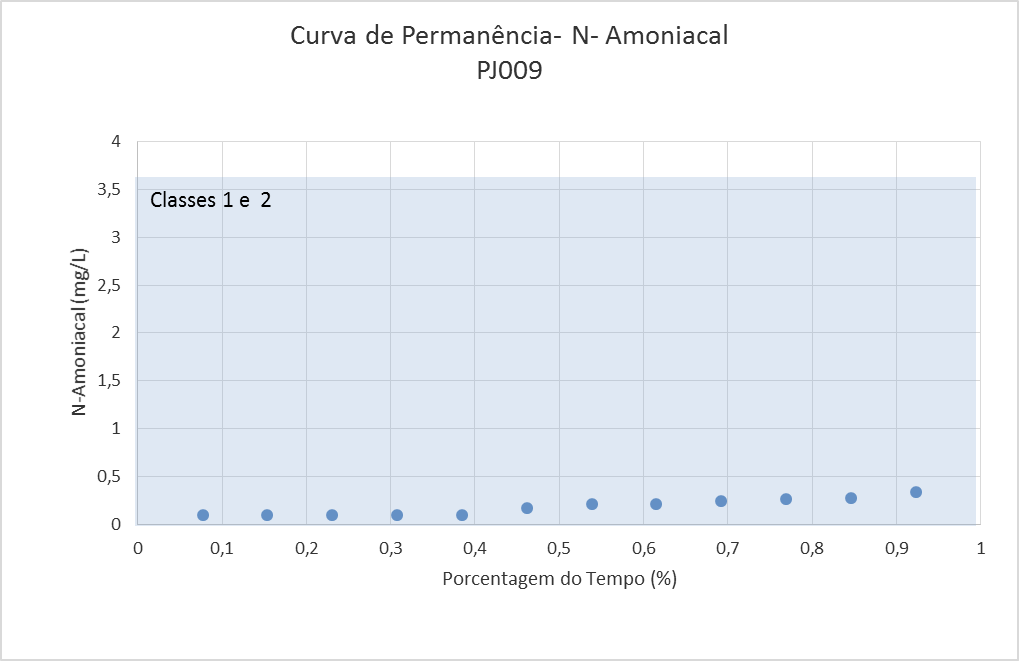 Percentual de Atendimento às Classes de Água
PJ009 – Clorofila-α
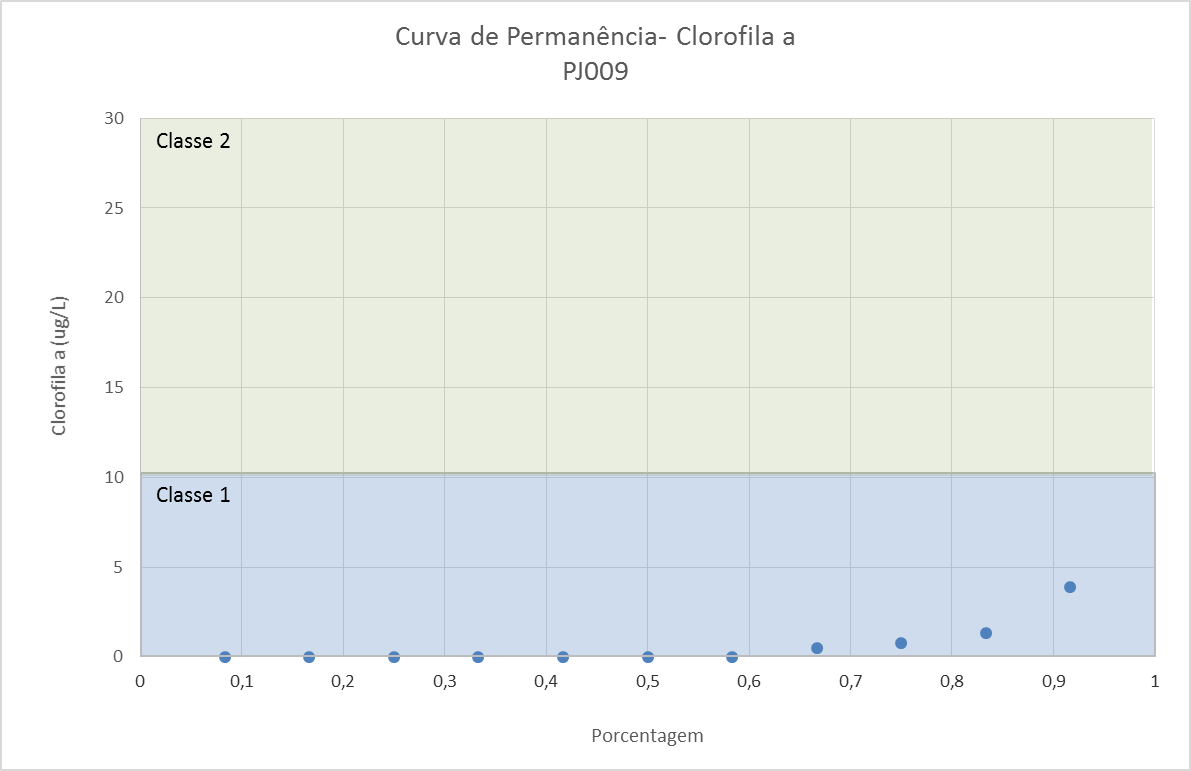 Percentual de Atendimento às Classes de Água
PJ009 – Ferro Dissolvido
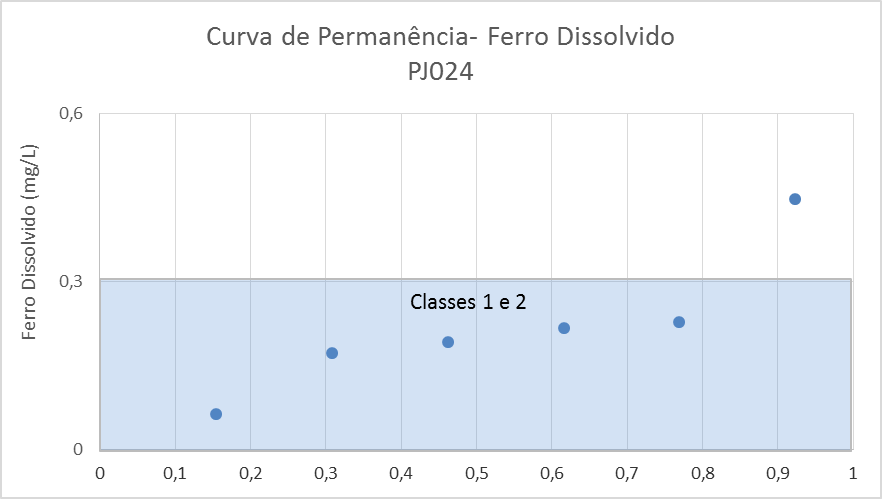 Percentual de Atendimento às Classes de Água
PJ009 – Turbidez
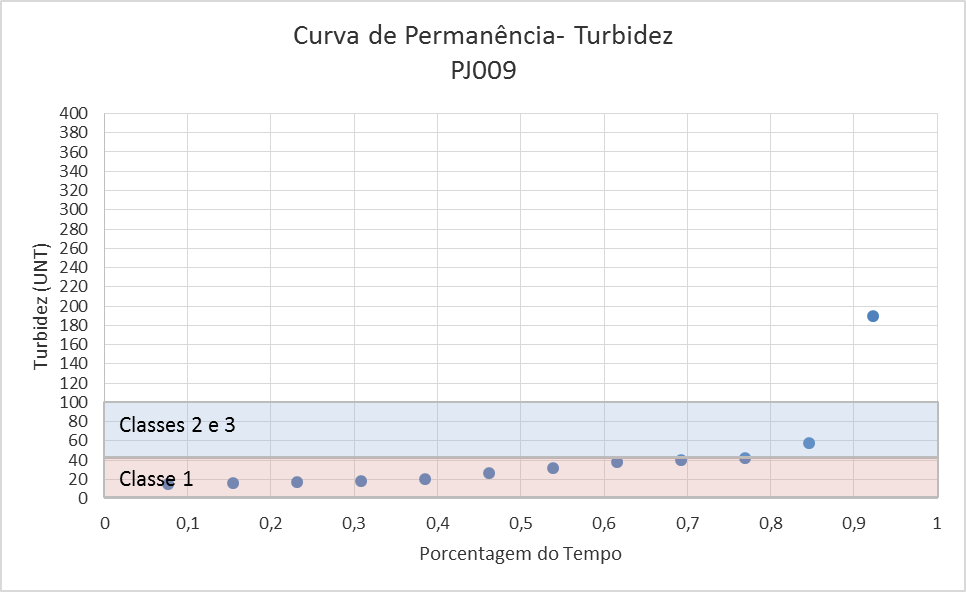 Percentual de Atendimento às Classes de Água
PJ009 – Turbidez: Comparação entre Períodos
PJ009 – Escherichia coli
Classe 3
Classe 2
Percentual de Atendimento às Classes de Água
Ponto PJ012 (Rio Guardinha, Divisa SP - MG)
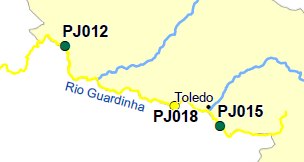 PJ012 – Oxigênio Dissolvido
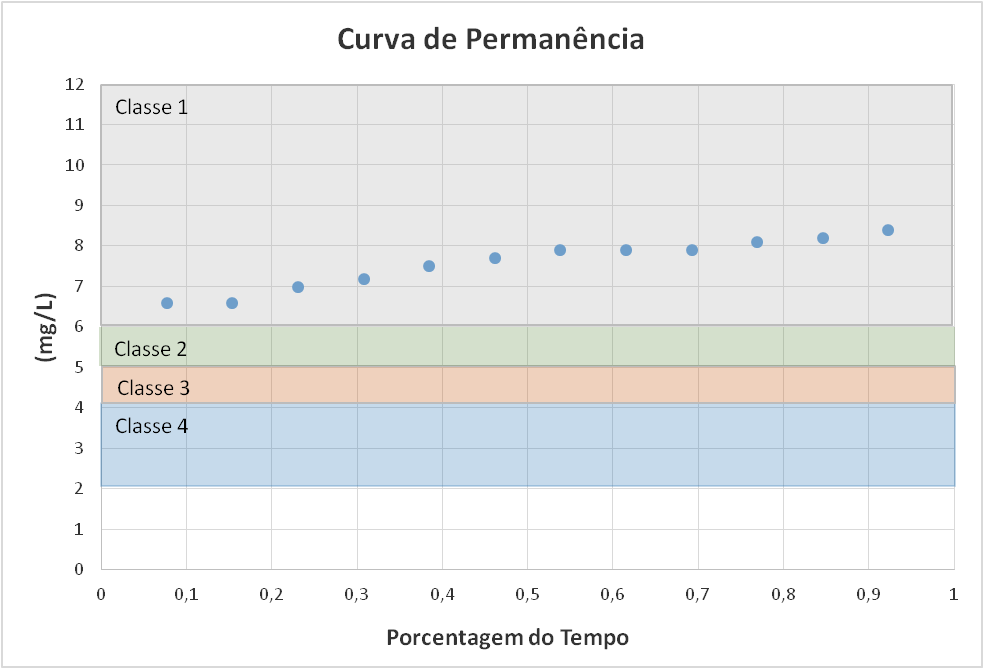 Percentual de Atendimento às Classes de Água
PJ012 – DBO 5,20
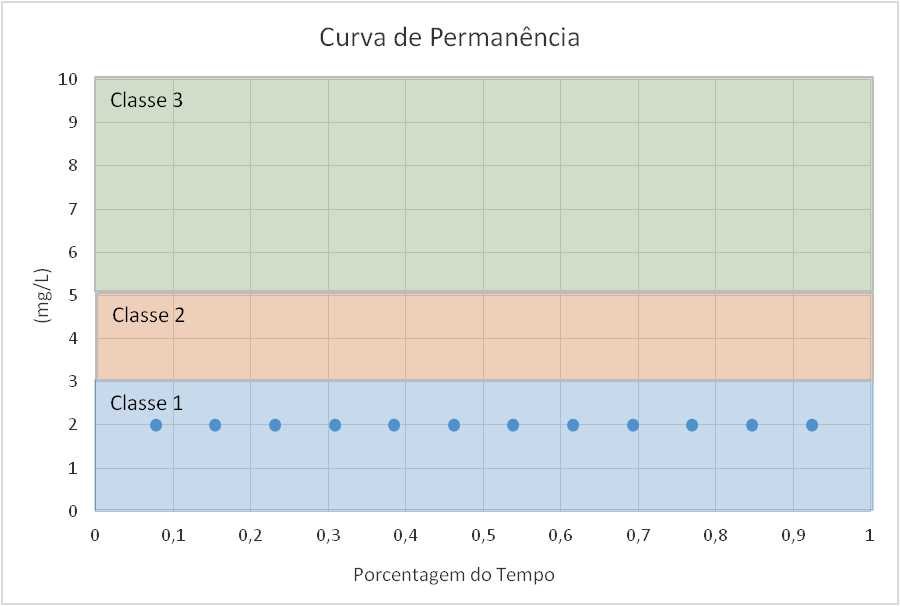 Percentual de Atendimento às Classes de Água
PJ012 – Fósforo Total
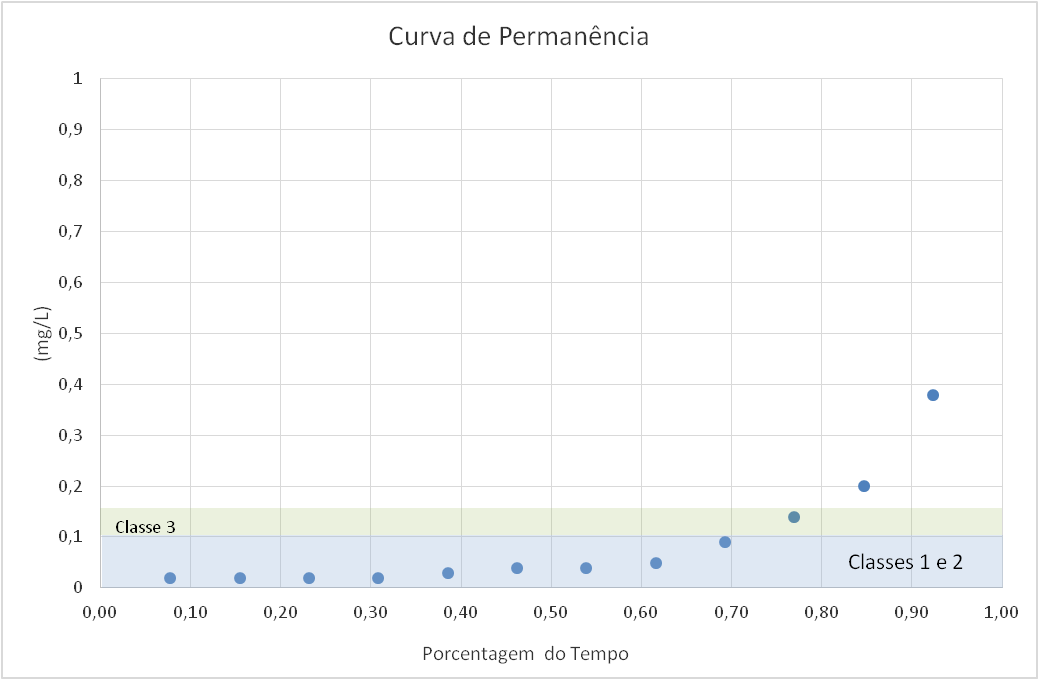 Percentual de Atendimento às Classes de Água
PJ012 – Nitrogênio Amoniacal
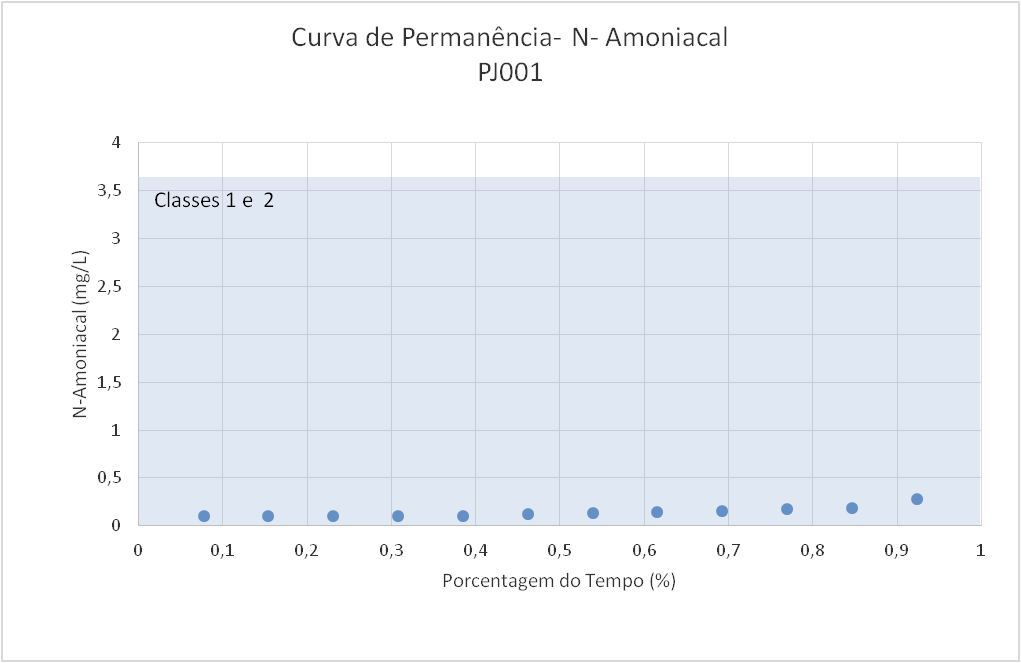 Percentual de Atendimento às Classes de Água
PJ012 – Clorofila-α
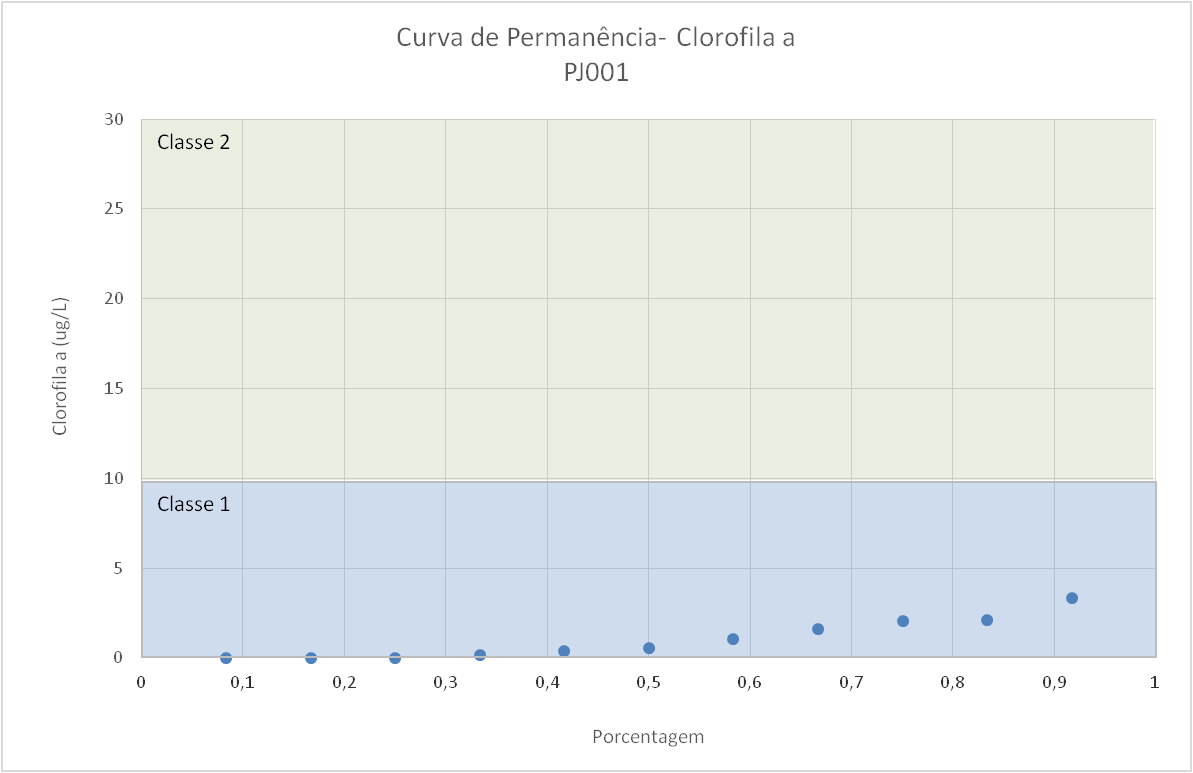 Percentual de Atendimento às Classes de Água
PJ012 – Ferro Dissolvido
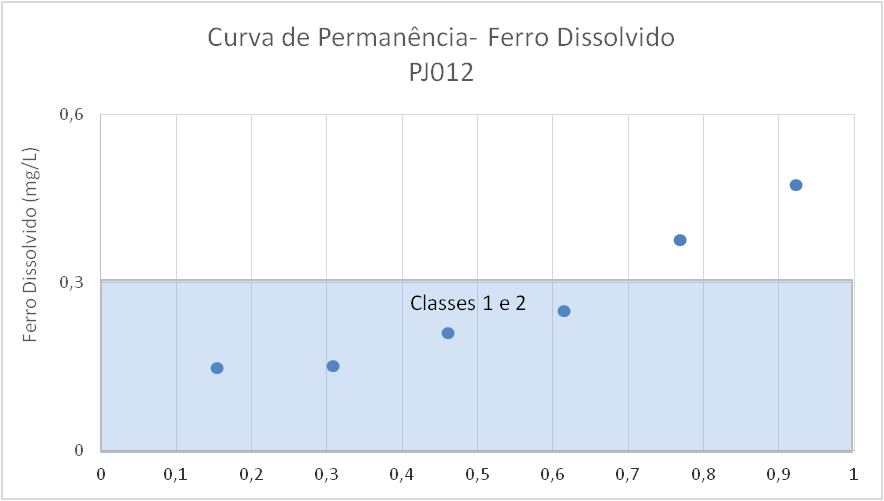 Percentual de Atendimento às Classes de Água
PJ012 – Turbidez
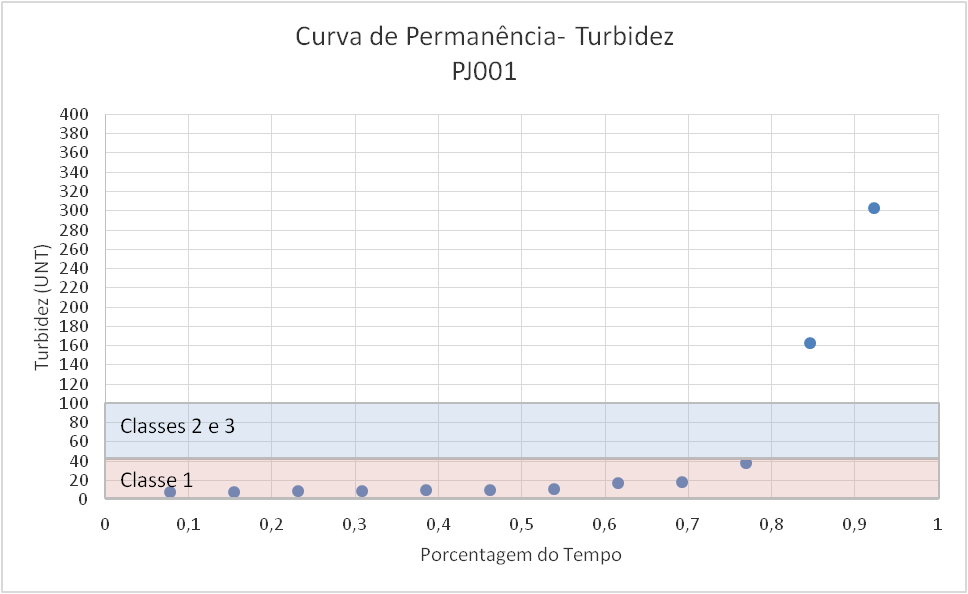 Percentual de Atendimento às Classes de Água
PJ012 – Turbidez: Comparação entre Períodos
PJ012 – Escherichia coli
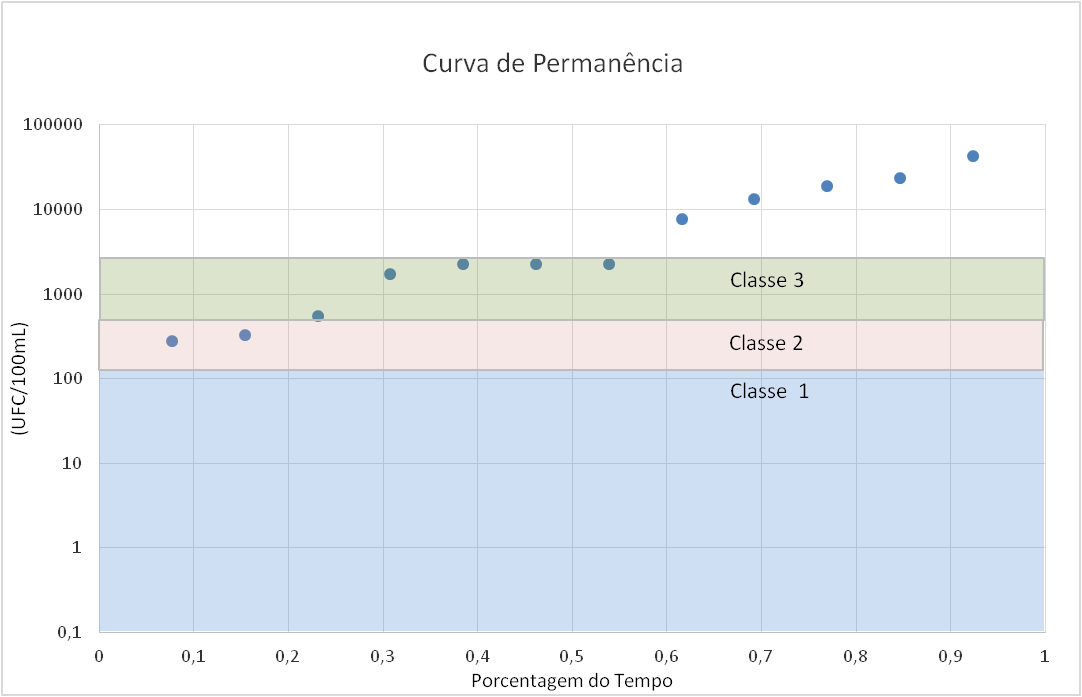 Percentual de Atendimento às Classes de Água
Ponto PJ018 (Rio Guardinha, Divisa SP - MG)
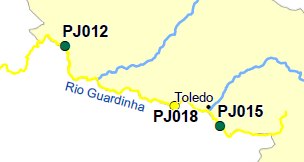 PJ018 – Oxigênio Dissolvido
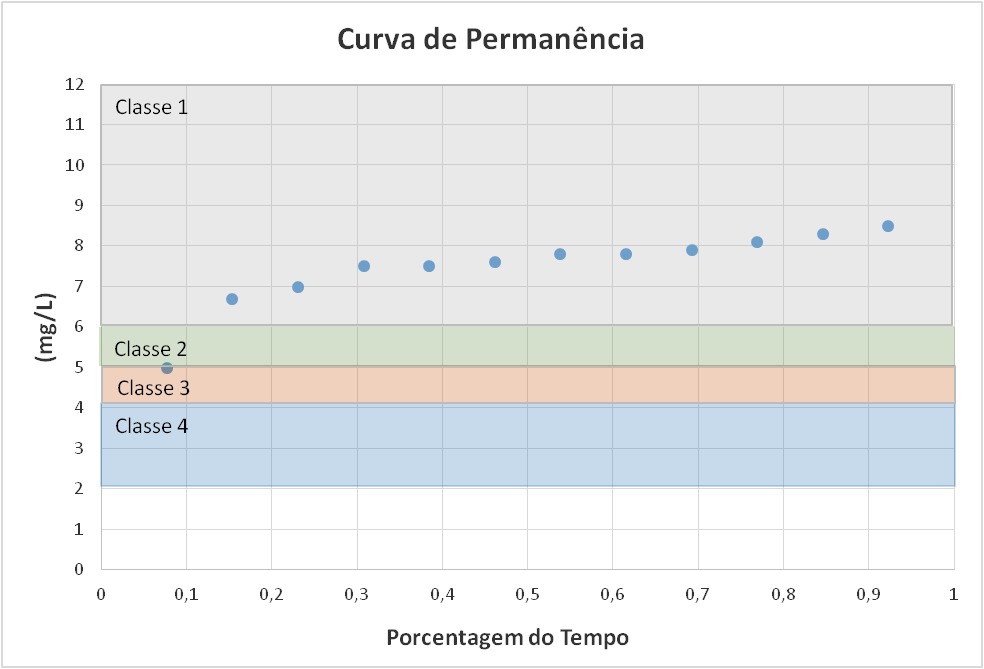 Percentual de Atendimento às Classes de Água
PJ018 – DBO 5,20
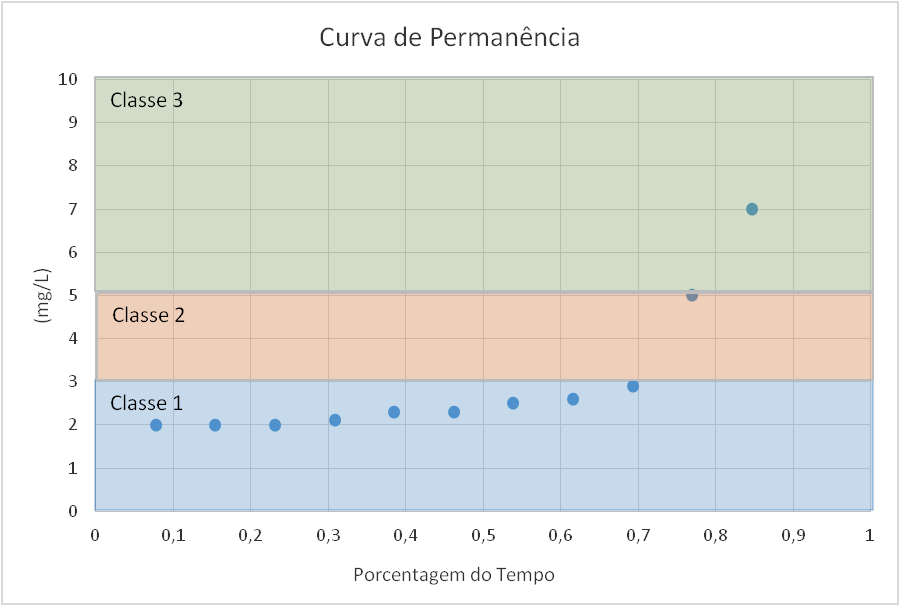 Percentual de Atendimento às Classes de Água
PJ018 – Fósforo Total
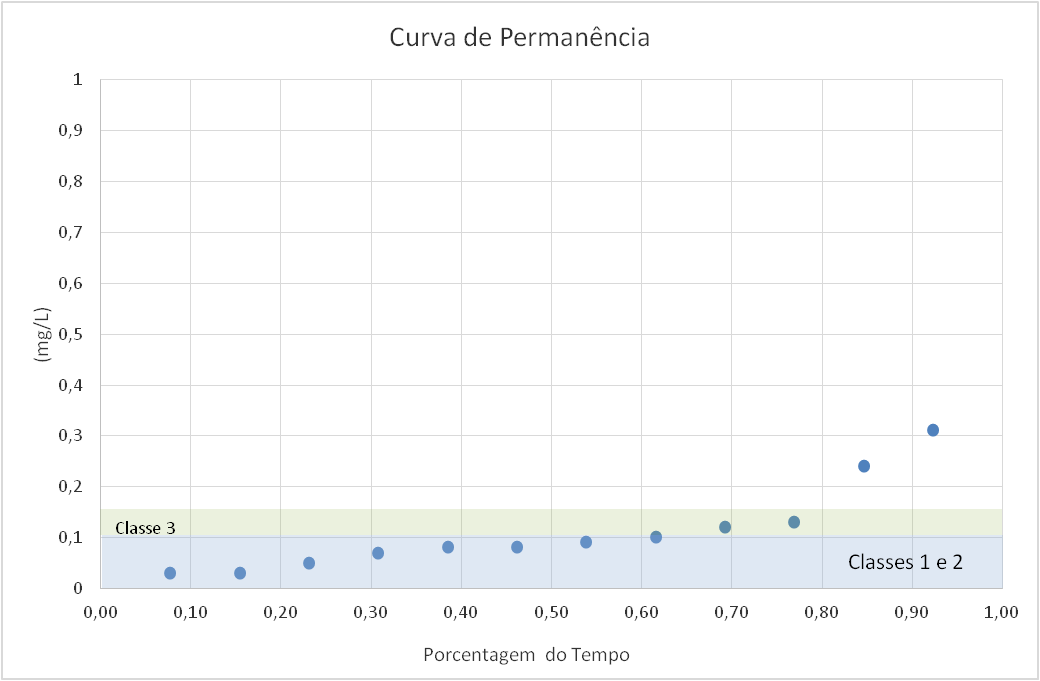 Percentual de Atendimento às Classes de Água
PJ018 – Nitrogênio Amoniacal
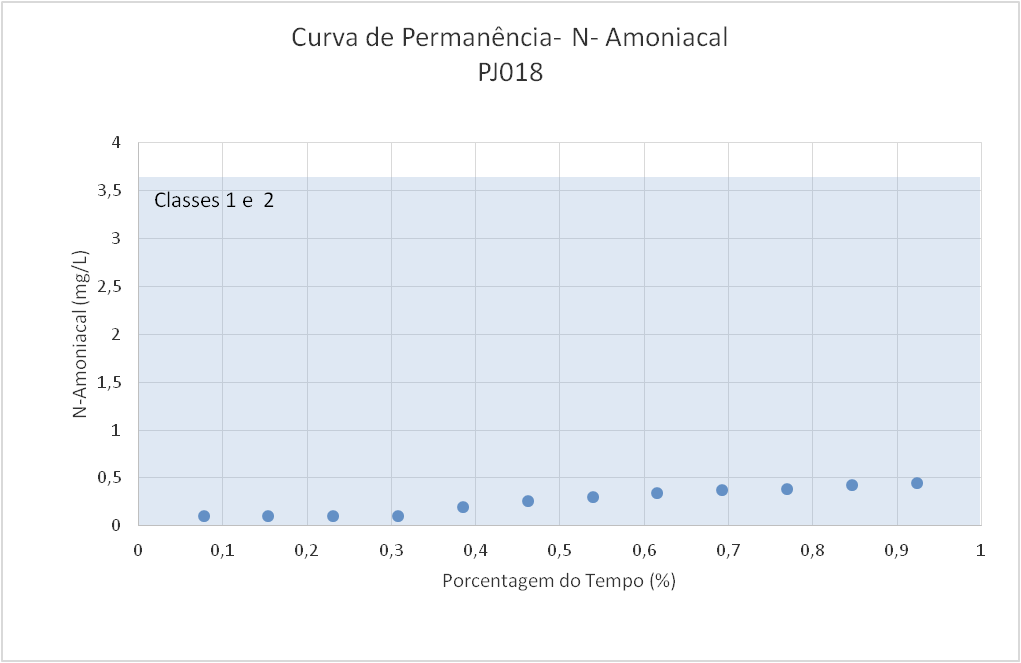 Percentual de Atendimento às Classes de Água
PJ018 – Clorofila-α
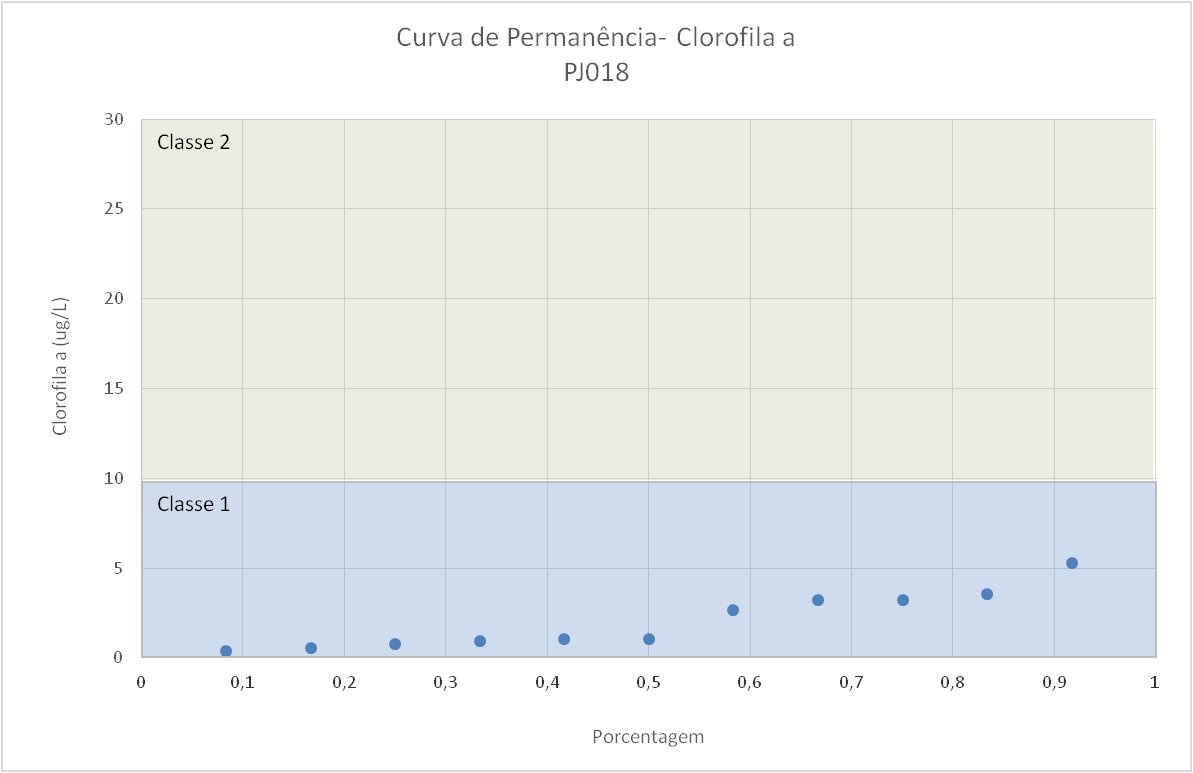 Percentual de Atendimento às Classes de Água
PJ018 – Ferro Dissolvido
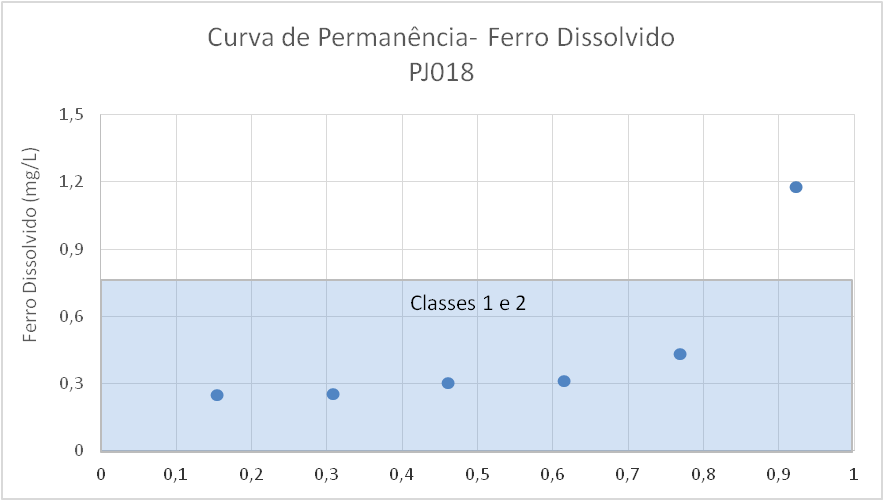 Percentual de Atendimento às Classes de Água
PJ018 – Turbidez
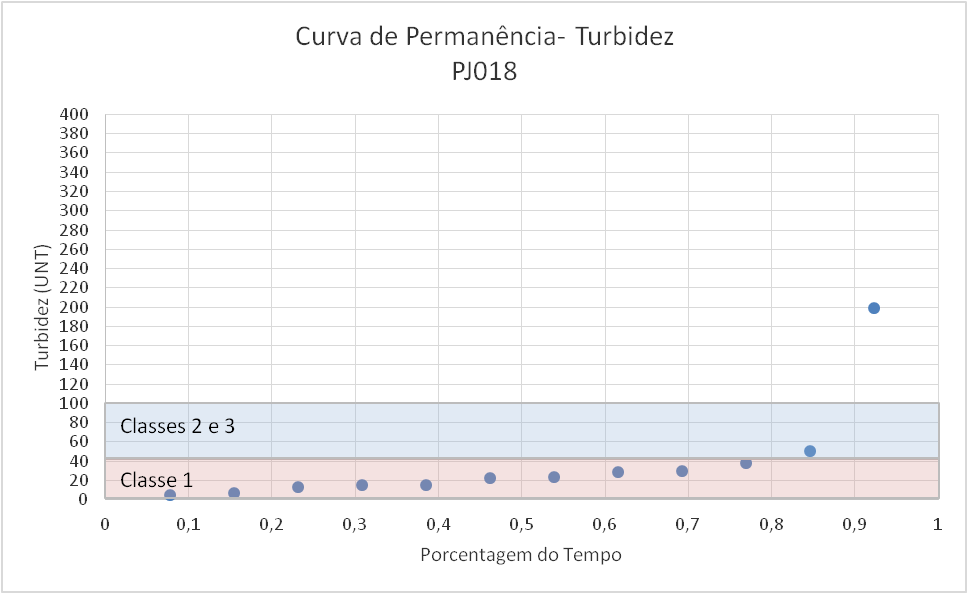 Percentual de Atendimento às Classes de Água
PJ018 – Turbidez: Comparação entre Períodos
PJ018 – Escherichia coli
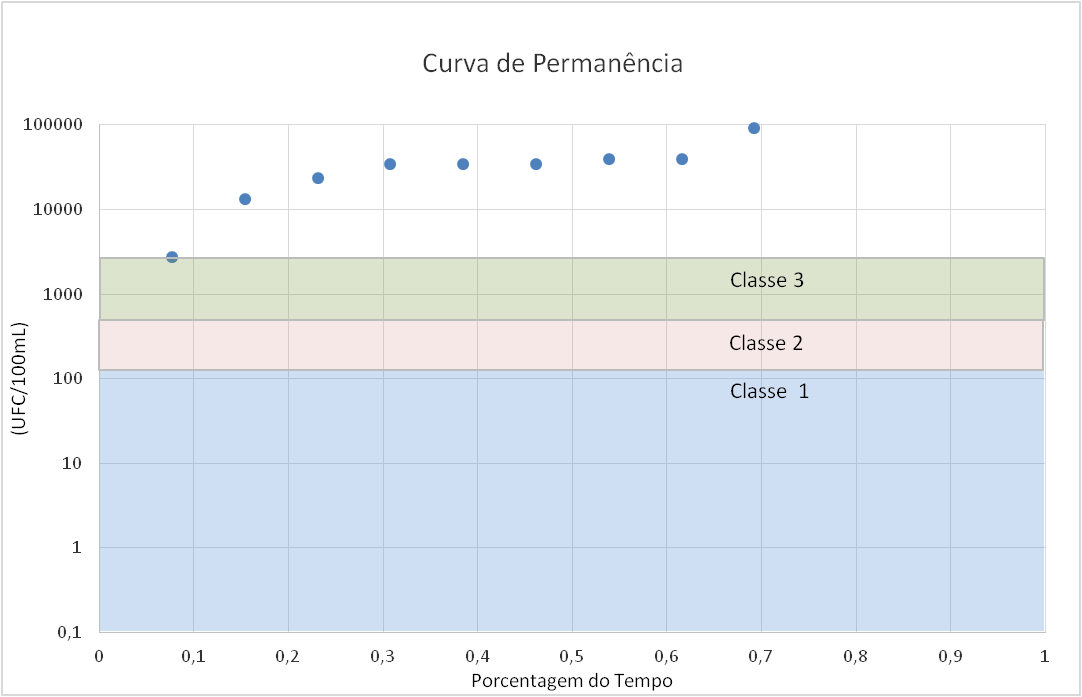 Percentual de Atendimento às Classes de Água
Ponto PJ015 (Rio Guardinha, Divisa SP - MG)
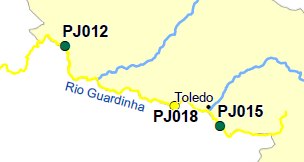 PJ015 – Oxigênio Dissolvido
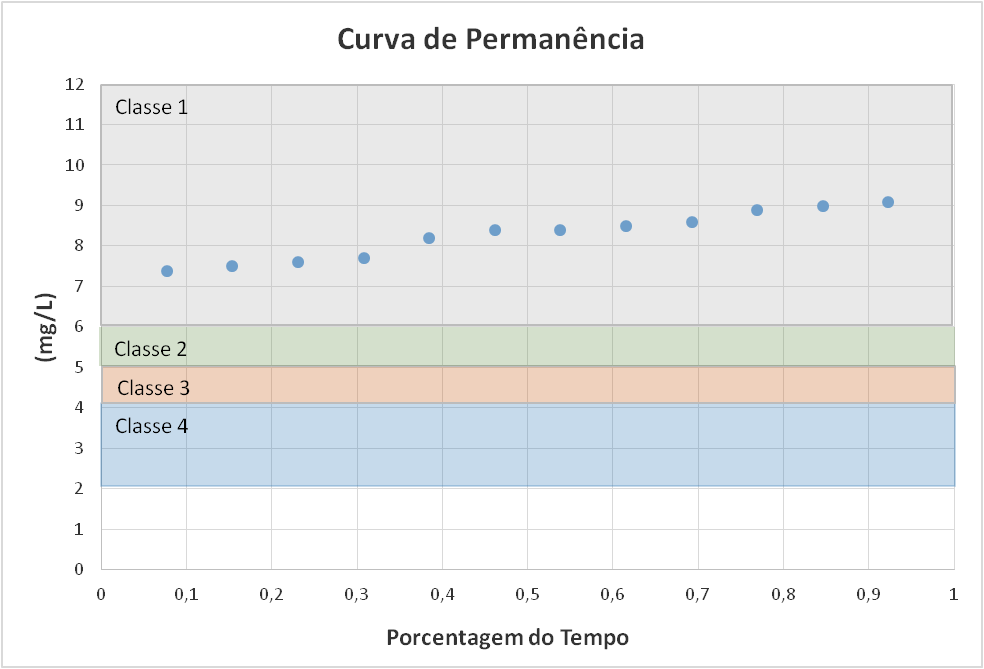 Percentual de Atendimento às Classes de Água
PJ015 – DBO 5,20
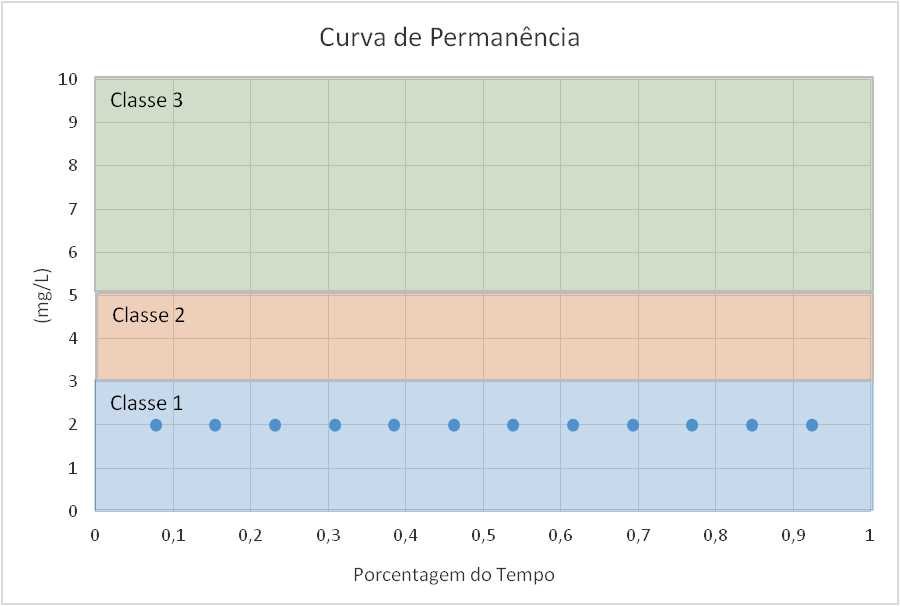 Percentual de Atendimento às Classes de Água
PJ015 – Fósforo Total
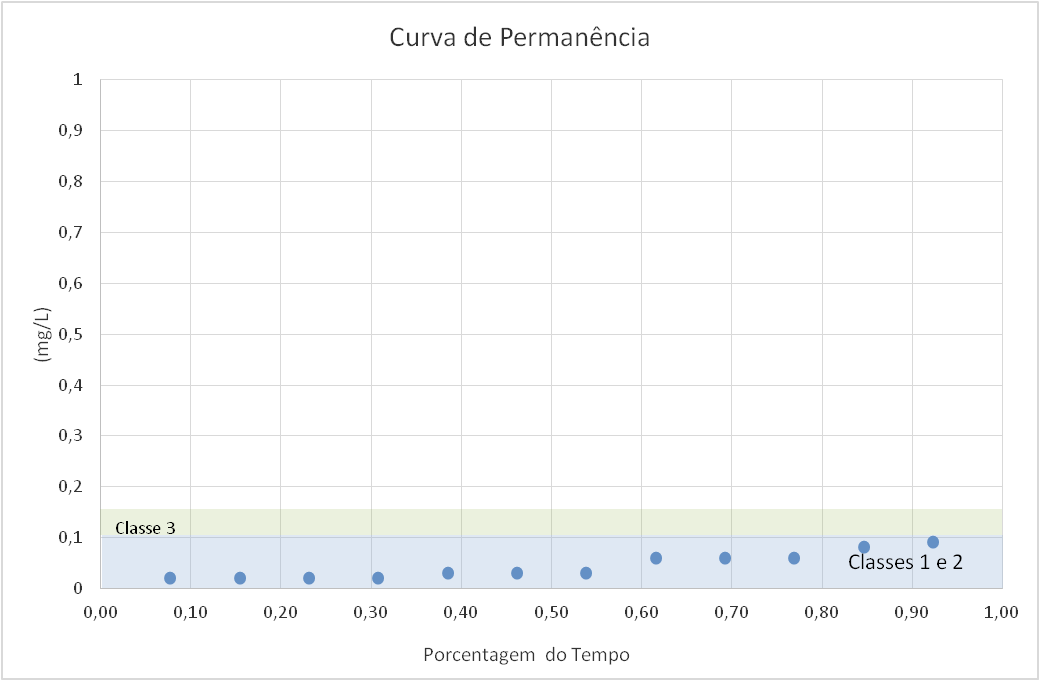 Percentual de Atendimento às Classes de Água
PJ015 – Nitrogênio Amoniacal
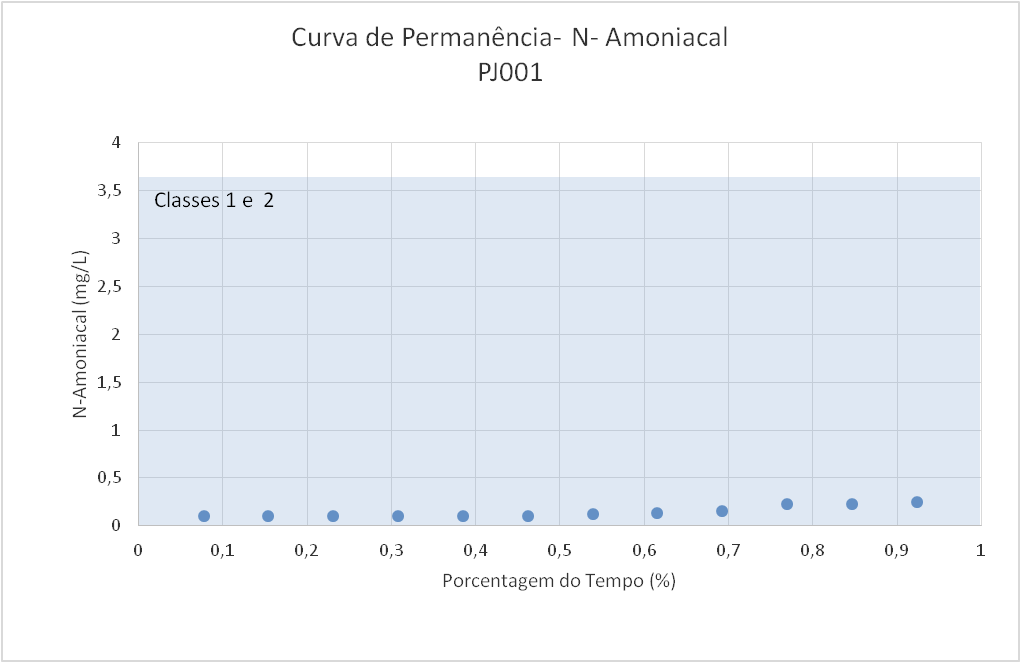 Percentual de Atendimento às Classes de Água
PJ015 – Clorofila-α
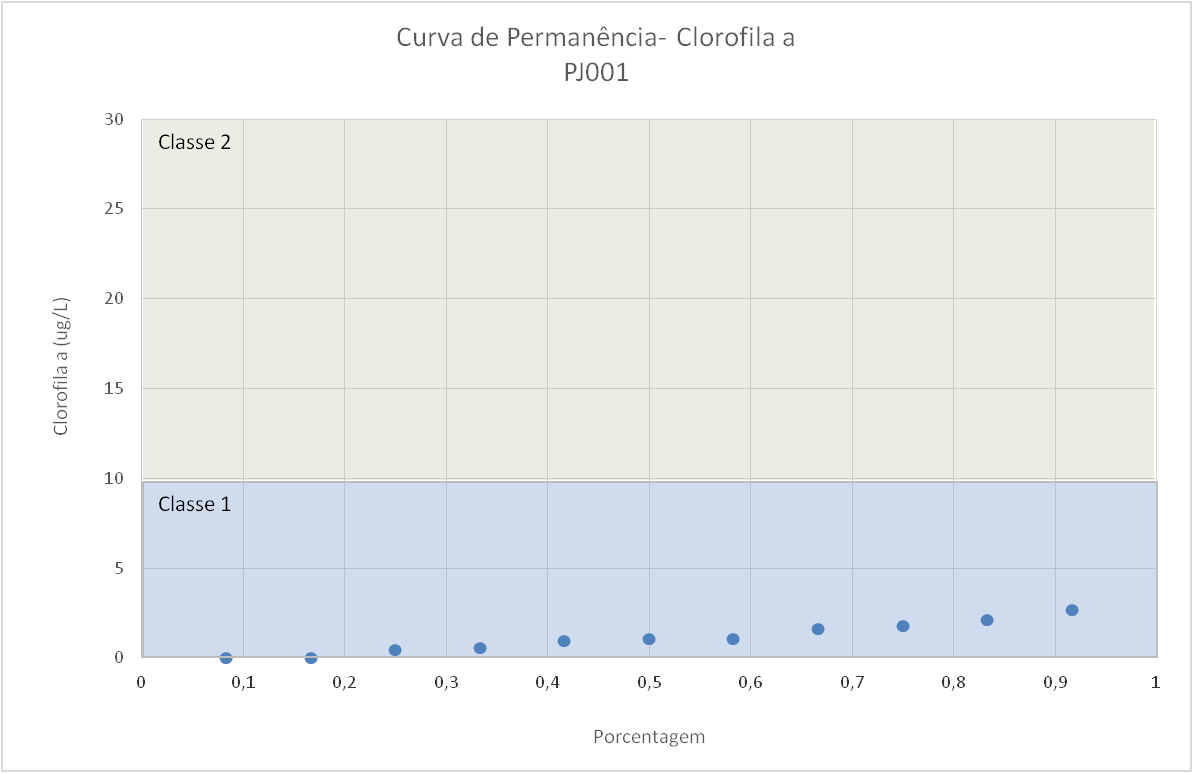 Percentual de Atendimento às Classes de Água
PJ015 – Ferro Dissolvido
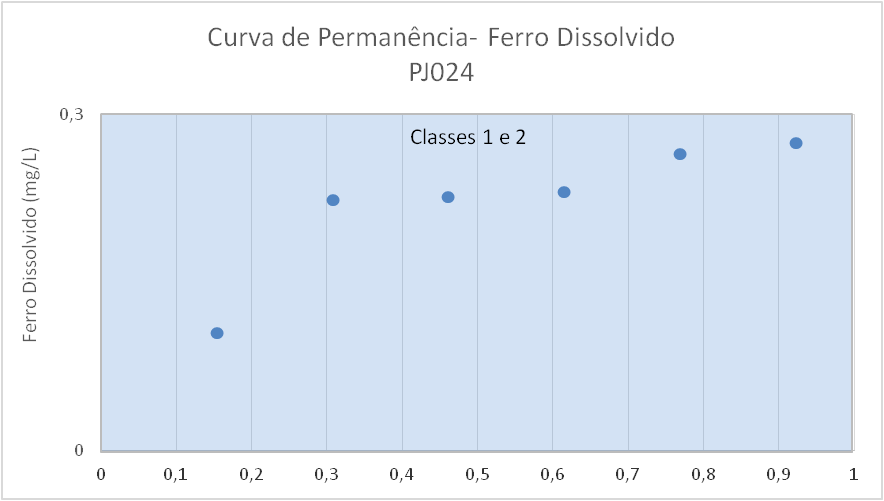 Percentual de Atendimento às Classes de Água
PJ015 – Turbidez
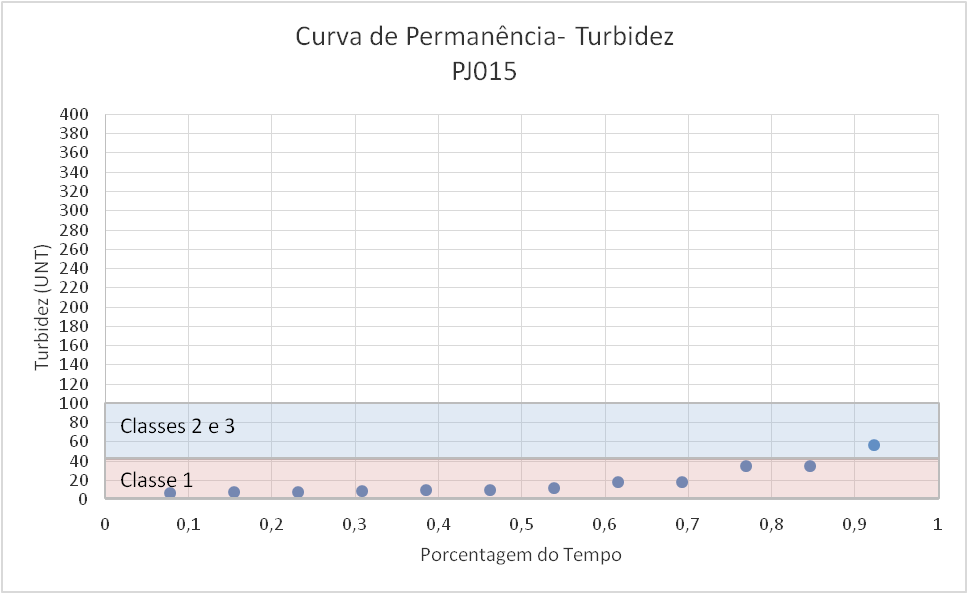 Percentual de Atendimento às Classes de Água
PJ015 – Turbidez: Comparação entre Períodos
PJ015 – Escherichia coli
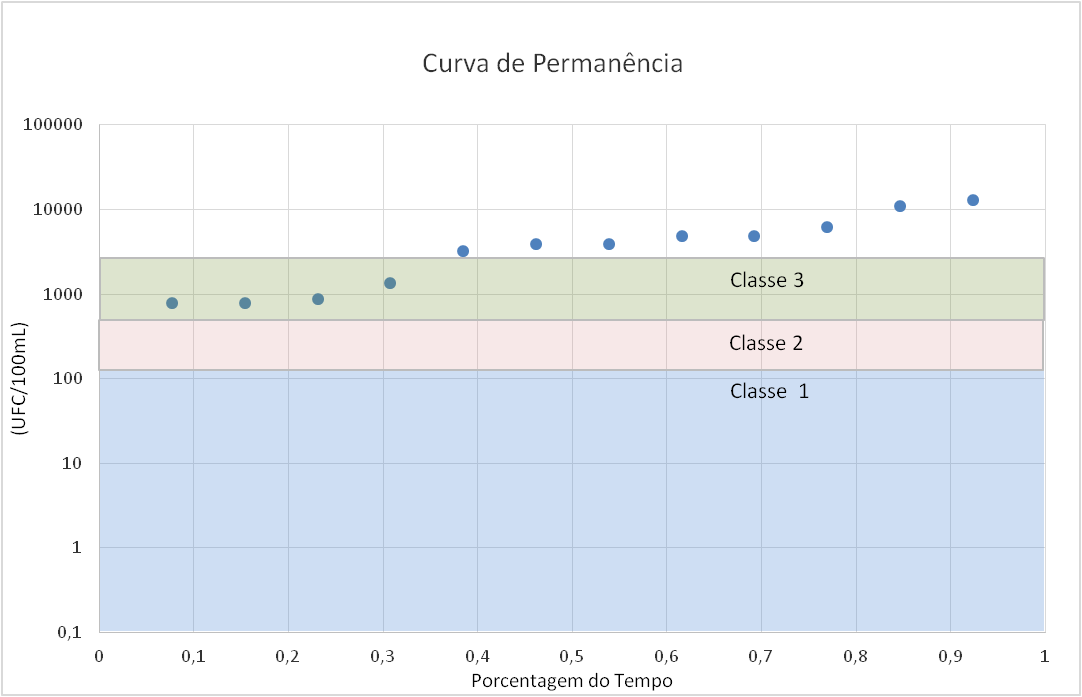 Percentual de Atendimento às Classes de Água